Benefits Orientation
Other Benefits
[Speaker Notes: Approximate run time = 3:30]
Other Benefits- Adoption assistance-  Tuition reimbursement-  Student loan relief service -  Perks and discounts
2
©2020 Trinity Health
[Speaker Notes: In this episode we’ll take a look at some of the other benefits that are available to you, including 

adoption assistance, 

tuition reimbursement, 

student loan relief service, and 

perks and discounts




13 seconds]
Adoption assistance supports those building families
Available to regular full-time and part-time benefits-eligible colleagues
Reimburses up to $4,000 (or up to $6,000 if the child has special needs), for 
Medical and hospital expenses, 
Legal services and 
Agency fees for each adopted child
For further information contact the HR Service Center
3
©2020 Trinity Health
[Speaker Notes: Trinity Health recognizes that colleagues build their families in many ways. 

To support those who are adoptive parents, adoption benefits are available to all full-time and part-time benefits-eligible colleagues. 

The benefit reimburses up to $4,000 or up to $6,000 if the child has special needs. Reimbursement is available for

Medical and hospital expenses, 

Legal services and 

Agency fees for each adopted child

For more information about the adoption assistance benefit, contact the HR Service Center.


35 seconds]
Tuition reimbursement supports professional growth
Reimbursement for undergraduate and graduate degree-level courses after course completion
Eligible expenses include tuition, required course fees, and books
Cost of many certification programs may also be covered
Annual cap as defined by your ministry or subsidiary
EdCor administers the tuition reimbursement program
Customer service: 844-344-2716
Online at https://trinityhealth.tap.edcor.com
4
©2020 Trinity Health
[Speaker Notes: Trinity Health is committed to supporting your education and professional growth. We offer a tuition reimbursement benefit for all regular full-time and part-time benefits-eligible colleagues.

The benefit provides reimbursement for undergraduate and graduate degree-level courses after course completion.  

The cost of many certification programs may also be eligible for reimbursement. 

There is an annual cap on tuition reimbursement, as defined by your ministry or subsidiary.  Contact EdCor to obtain this information. 






29 seconds]
Voluntary student loan relief service for you and your household members
Loan Relief™ service from Fiducius can help you understand options available for handling student loans, including the Public Service Loan Forgiveness program
Loan Relief service available to:
All colleagues with student loans
For themselves; or
For their children/grandchildren (e.g., Parent Plus loans)
Household members of colleagues
Loan(s) of spouse/eligible adult or other household members
For more information, visit HR4U
5
©2020 Trinity Health
[Speaker Notes: Improving your financial well-being is an important step toward being happier and more productive, both at home and at work.

For many of us, student loan debt poses a challenge and makes achieving financial security more difficult.

Trinity Health colleagues have access to a voluntary student Loan Relief™ service from Fiducius. Representatives from Fiducius can help you understand options for handling student loans, including the Public Service Loan Forgiveness program. 

The Loan Relief service is available to all colleagues with student loans for themselves or their children or grandchildren.

It’s also available to your spouse, eligible adult or other household members who have student loans. 

For more information, visit the H-R-4-U colleague portal. 


48 seconds]
Perks and discounts at national and local merchants
Trinity Health has partnered with PerkSpot, a one-stop-shop for discounts at many national and local merchants
Available to all current colleagues and retirees of Trinity Health and members of their households
Hundreds of deals on electronics, health and wellness, entertainment, travel and more
Create your account at https://trinity.perkspot.com/login
For more information, visit HR4U
6
©2020 Trinity Health
[Speaker Notes: When it comes to shopping, Trinity Health colleagues can save on thousands of major brands through the PerkSpot discount program. 

PerkSpot is available to you and all members of your household. 

From travel to electronics, choose from over 25 different categories of perks! You can also search for deals right in your neighborhood. 

It’s easy to get started. Simply visit PerkSpot online and create your account. 

For more information about PerkSpot, visit the H-R-4-U colleague portal.


30 seconds]
Check out all the episodes in the video series
Live Your Whole Life
Medical and pharmacy
Health Savings Account
Essential Assist with Health Reimbursement Account
Flexible spending accounts
Dental and vision
Life Insurance/AD&D
Time Away from Work
Voluntary benefits
Retirement program
Well-being / Employee assistance program
Other benefits
Eligibility and enrollment
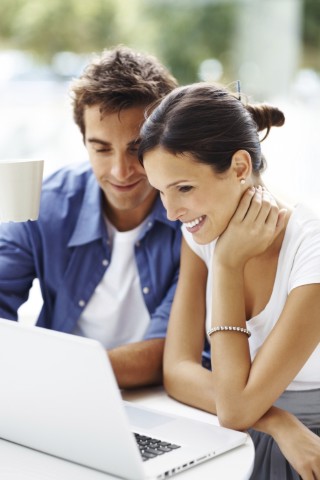 7
©2020 Trinity Health
[Speaker Notes: To learn more about all the Trinity Health benefits available to help you Live Your Whole Life, be sure to check out the other episodes in this video series. 






10 seconds]
Important Information
The information provided in this summary is designed to assist you with understanding your options under Trinity Health’s welfare benefit plans and programs. It is only an overview and is not intended to be a comprehensive description of the benefit plans and programs available to you. It does not constitute a contract and is not meant to interpret, extend or change any plan or program provisions in any way. The summary plan descriptions and official plan and program documents describe the plans and programs in more detail and you should refer to these documents for answers to your specific questions regarding the plans and programs, including what services are covered by a plan. If there is a discrepancy between printed materials, the official plan and program documents will prevail. Trinity Health retains the right to make changes to or terminate its benefit plans and programs at any time, including making changes to comply with and exercise its options under the Affordable Care Act and other applicable laws.
To view the summary plan descriptions and certificates of coverage, visit the HR4U colleague portal at https://hr4u.trinity-health.org. For any plan or program in which you participate, you also have the right to request a full printed copy of the summary plan description or certificate of coverage and other official plan or program documents from the colleague’s employer or Trinity Health Total Rewards Benefits & Well- Being, 20555 Victor Parkway, Livonia, MI 48152. There will be no charge for the printed copies.
All Trinity Health group health plans provide care coordination, care management, utilization review and referral services to help manage the healthcare provided to covered members. By enrolling in a Trinity Health group health plan you understand that the plan will provide services to manage each covered member’s care. These services may be provided through independent third-party administrators, a clinically integrated network of hospitals, physicians and other health care providers and professionals and other healthcare providers. Your participation in a Trinity Health group health plan means that the persons contracted to provide these services will have access to your personal health information, including health information you disclose through wellness programs and well-being activities. Trinity Health facilities and healthcare providers and professionals affiliated with Trinity Health facilities participate in certain clinically integrated networks. You may be contacted about your health care by a clinically integrated network, including by individuals at a Trinity Health facility or provider who are performing services for the clinically integrated network or directly for the group health plan. Information about your medical treatment at any facility and from any healthcare provider or professional may be accessed and used by individuals who work at a Trinity Health facility or provider (including your employer) participating in a clinically integrated network or the group health plan not only for treatment but also to manage and coordinate your healthcare. Any access to, use or disclosure of protected health information will comply with the privacy and security regulations under the Health Insurance Portability and Accountability Act and any applicable state privacy and security laws.
8
©2020 Trinity Health
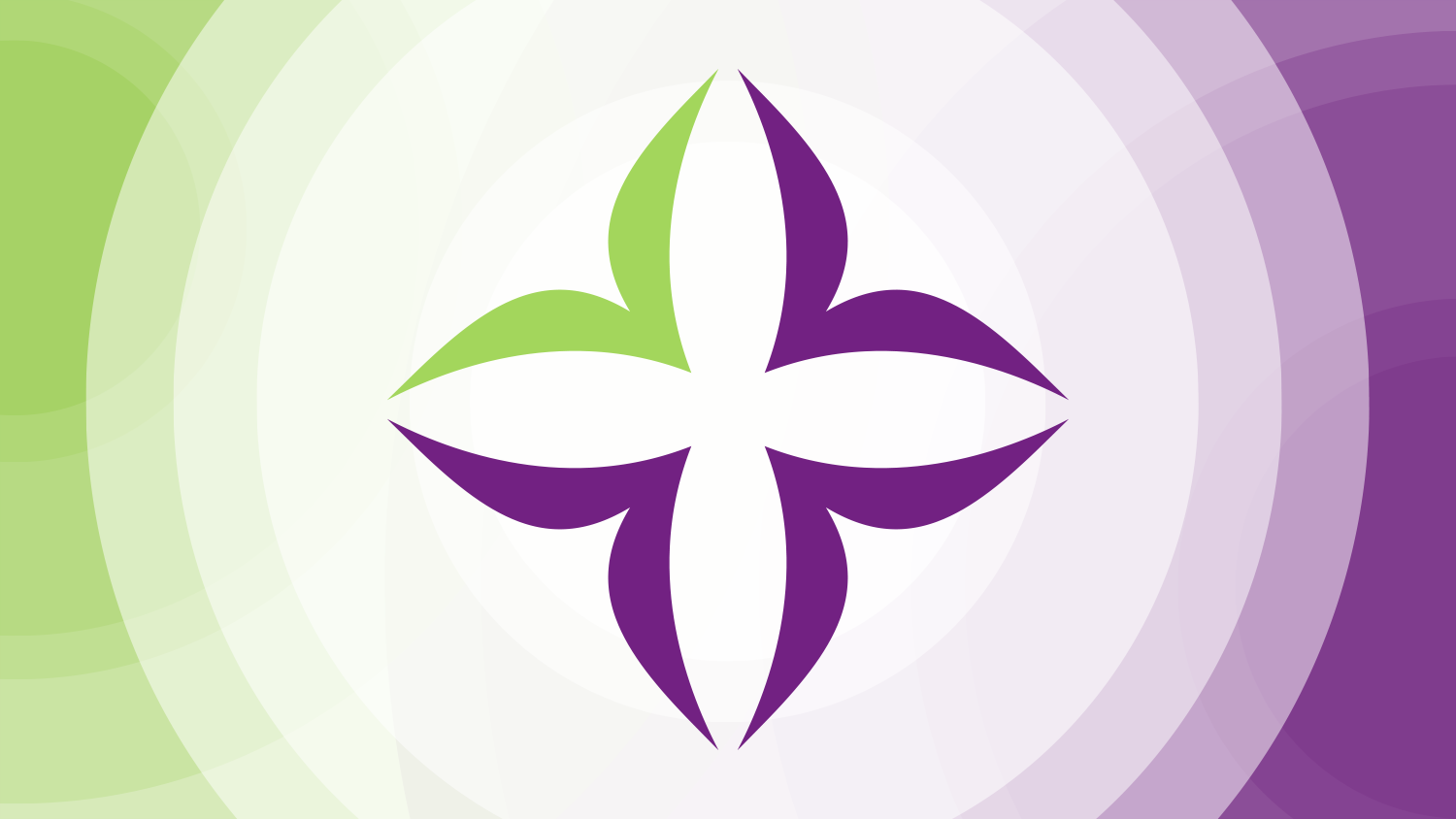